4th Current Business Issues 
in African Countries
2023
Un style de management flexible et réactif comme clé du succès en temps de crise.
Morad ERRACHIDI, Doctorant à la FSJES Agadir
Dounia BOUDAD, Doctorante à la FSJES Agadir
Hassan BATRICH, Enseignant à la FSJES Agadir
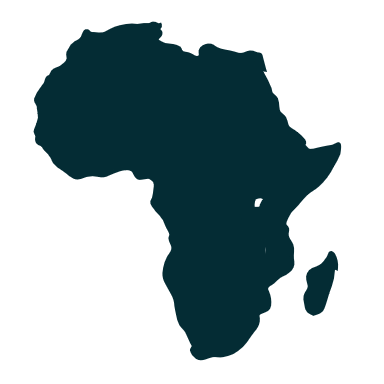 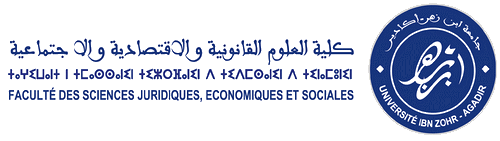 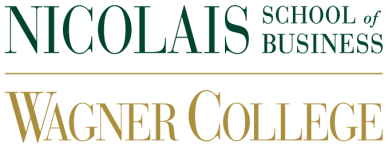 April 27 – 28, 2023                 WWW.CBIAC.NET
Plan
Contexte et intérêt du sujet de recherche
Problématique et objectifs de la recherche
Cadres conceptuel et théorique
Méthodologie de la recherche
Résultats obtenus
Introduction
Gestion pendant une période de crise
Evolution de l’environnement
Un style de management flexible
Problématique
Cadre conceptuel et théorique
Une crise, est «une série de conditions qui requiert d’une organisation l’exécution de tâches qui excèdent ou qui sont proches d’excéder ses capacités à faire face sans recours à des ressources conséquentes (souvent externes) » (Smith, 2005).
De plus, pour qu'il y ait démarrage de crise, « il n'est pas nécessaire que l'on soit en présence d'un problème immédiat, tangible et indiscutable : il suffit qu'il soit perçu comme tel par les acteurs internes ou externes. » (Lagadec, 1991).
La dynamique managériale dans un contexte spécifique
Il est important de noter que le processus de gestion dans un contexte de crise, ne peut être mis en œuvre, qu’au sein d’une entreprise qui accepte l’idée qu’une crise peut survenir à tout moment comme elle peut être inéluctable (Brouard et Larivet, 2000)
La gestion des systèmes dans un univers structurellement instable doit être menée suivant un ajustement au contexte dans lequel ils se trouvent. Elle nécessite :
la détermination des orientations plutôt que la fixation de buts précis,
la génération de multiples variantes plutôt que la définition de tactiques,
la mise à l'étude des questions nouvelles plutôt que l’application des règlements formels instaurés auparavant dans un contexte différent.
Les processus organisationnels dans un contexte de crise
L’expérience du dirigeant est à la base de l’intuition qui joue un rôle prépondérant dans la prise de décision lors du changement de l’environnement
La structure organisationnelle des entreprises caractérisée par sa flexibilité est une ressource stratégique qui lui permet de saisir rapidement des opportunités sur des marchés en situation d’incertitude
Julien et Marchesnay (1988) et Tarondeau (1999) font la distinction entre trois formes différentes de flexibilités qui s’articulent autour de l’environnement incertain de l’entreprise. Il s’agit de :
- la flexibilité stratégique concerne l'adaptation de la relation de l'entreprise avec son environnement.
- la flexibilité opérationnelle se rattache aux produits, aux processus et aux technologies utilisées. 
- la flexibilité organisationnelle favorise les stratégies réactives et permet de saisir rapidement les opportunités émergentes
Méthodologie de la recherche
Pour mieux répondre à notre problématique, nous nous sommes basés sur une analyse documentaire pour présenter une revue de littérature sur la relation existante entre les styles de management et la gestion des crises. Puis, Nous allons mettre la lumière sur la nécessité d’evaluer l’efficacité des styles de management adoptés pendant la crise.
Questions and Discussion
Cette recherche a pour objectif final de comprendre comment les dirigeants parviennent, dans un contexte de crise, à s’approprier, à mobiliser et à développer les ressources dont dispose l’entreprise. Il s’agit des activités stratégiques à l’interne à travers lesquelles la firme s’appuie sur des ressources, des compétences et des capacités qui lui confèrent un avantage concurrentiel durable, ce qui va lui permettre de survivre, de se développer et d’évoluer dans un contexte ou environnement turbulent.
Le foisonnement des courants et écoles de management rend le choix du champ de management approprié plus ardu. Ainsi, nous avons accordé une attention particulière aux notions des ressources et compétences requises par les entreprises dans des situations de perturbation quitte à évaluer empiriquement la prédisposition des dirigeants d’agencer leurs activités afin de faire face aux turbulences de l’environnement. Cet agencement va leur permettre de repérer les spécificités de leurs organisations afin d’améliorer les performances requises dans des situations critiques (Clark, 2000).
MERCI POUR VOTRE ATTENTION